Before we get started… why are you here? https://b.socrative.com/login/student/Room: JLO
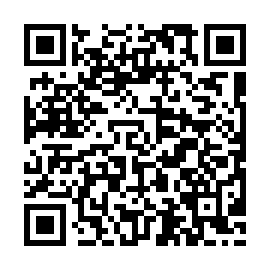 Learning Events and Learning Record Stores: A Practical Introduction
More Socrative Questions!https://b.socrative.com/login/student/Room: JLO
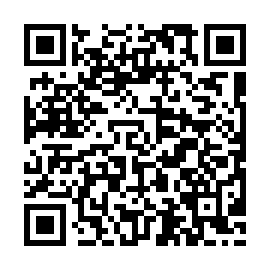 I’m talking, but this is the work of many people
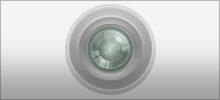 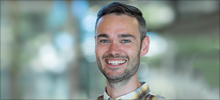 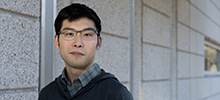 Justin Lee
Programmer Analyst
Craig Thompson
Research Analyst
Sung Hwang
Systems Analyst
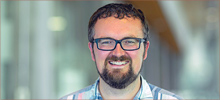 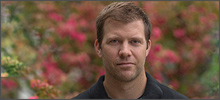 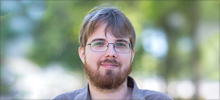 Andrew Gardener
Programmer AnalystFormer Team Member
Scott McMillan
Systems AnalystFormer Team Member
Jeff Longland
Lead / Solutions Architect
Drinking from the firehose
Who needs learning events?
Who is a learning event about?
What is a learning event?
When does a learning event occur?
Where do learning events occur?
Where do they go?
Why?
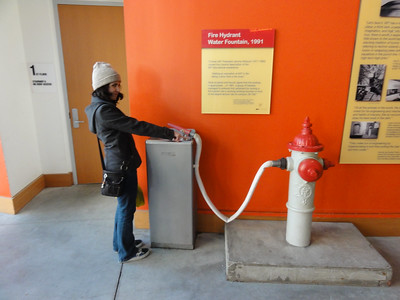 “Drinking from the Firehose of Education”
https://www.flickr.com/photos/namlhots/5473256613
Principles for Learning Analytics at UBC
Respect for persons
Learners as autonomous agents
Responsibility
Equity
Stewardship and privacy
Accountability and transparency
Evolving and dynamic
Building a solution for learning data
UBC’s first learning record store launched in 2014
Learning Analytics Project 2017-2020
Develop, pilot, evaluate and support data-informed learning technology
Explore cloud architectures for learning data
Instrument UBC tools to collect and emit learning events
Consume learning events from vendor tools
Why build our own solution in the cloud?
High degree of control (e.g. consume both xAPI and Caliper events)
Ability to align with our LA principles
Why the cloud?
Modern tooling (ex. infrastructure as code)
Managed services and serverless
Streaming data
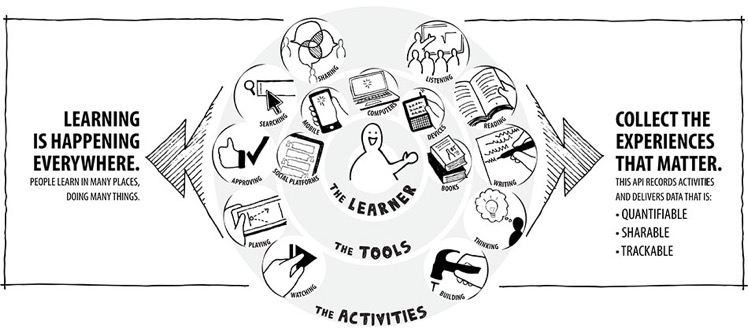 http://experienceapi.com/overview/
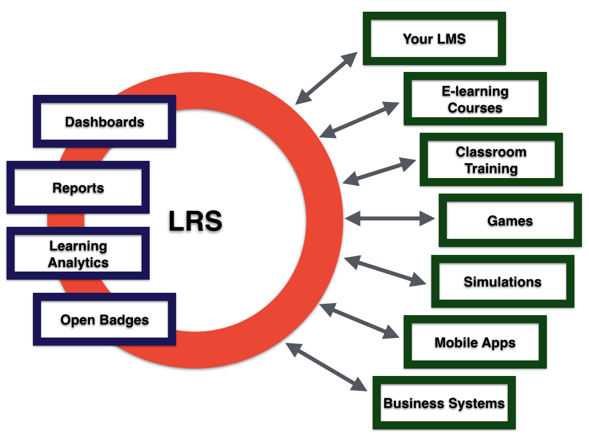 http://experienceapi.com/ecosystem/
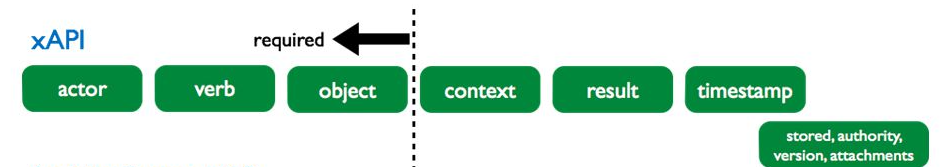 http://images.slideplayer.com/15/4703506/slides/slide_42.jpg
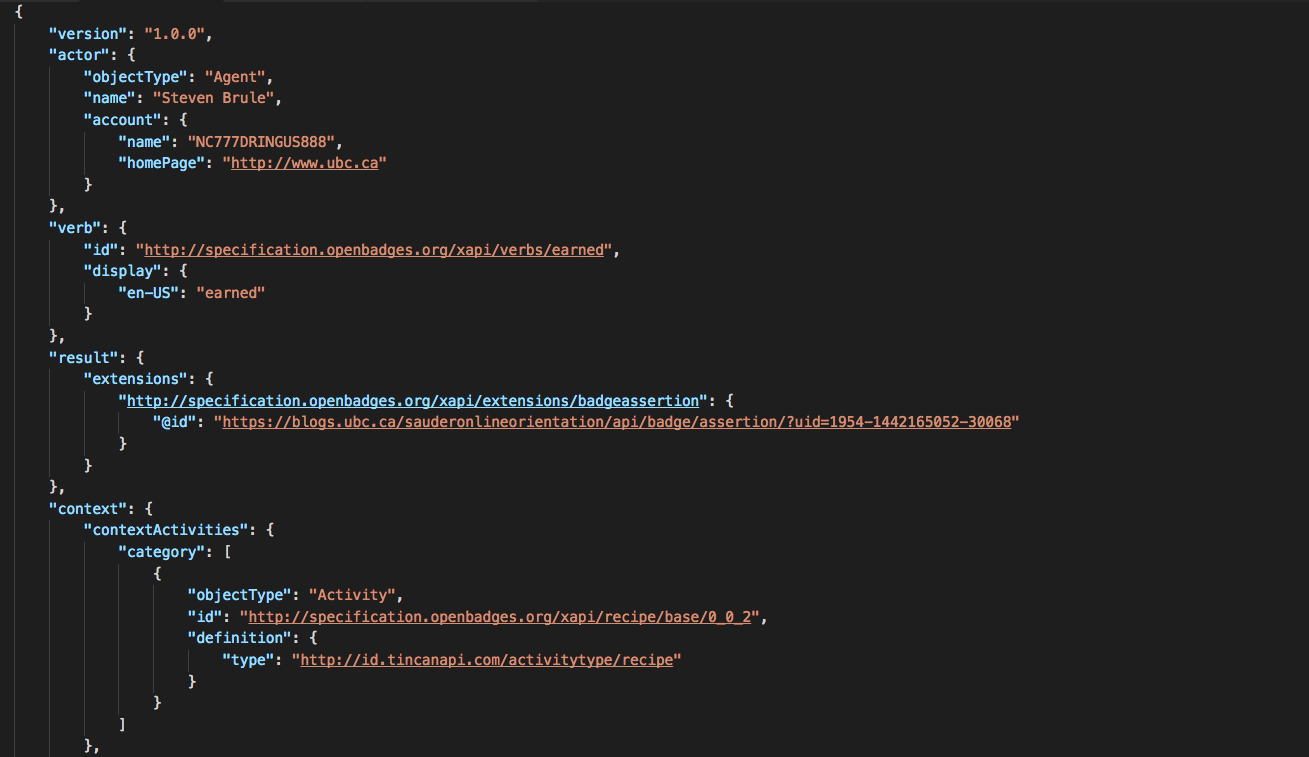 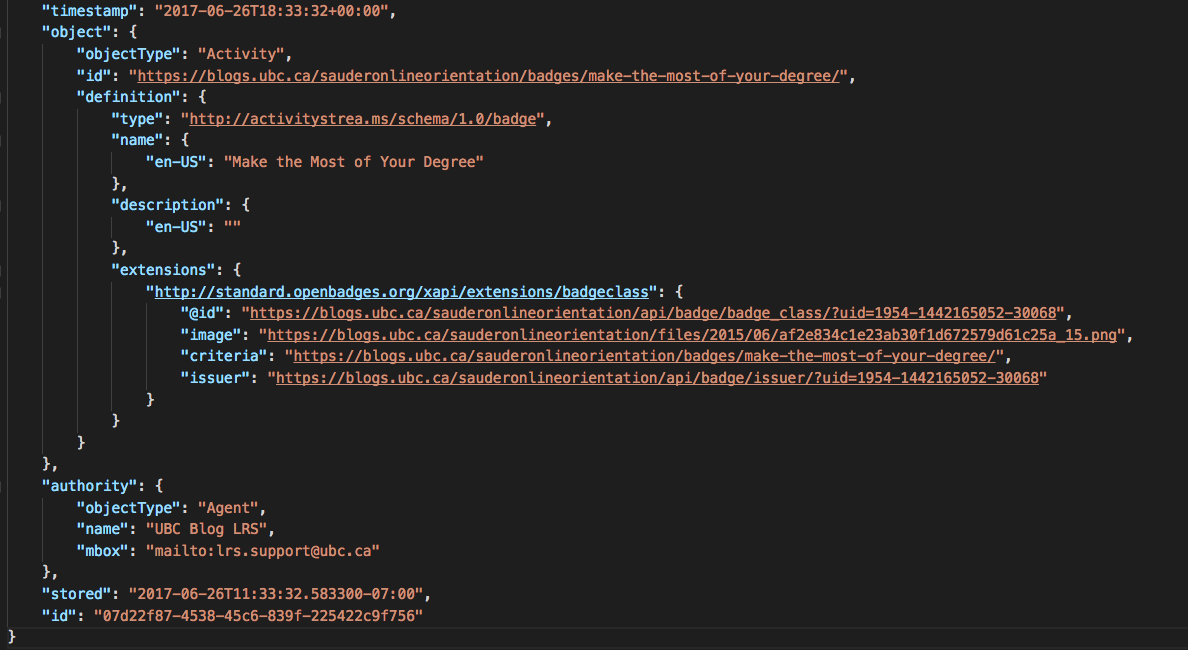 Caliper event model
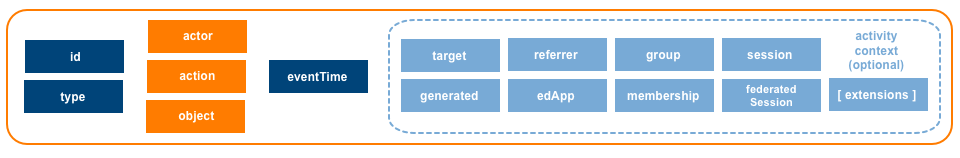 Caliper event model
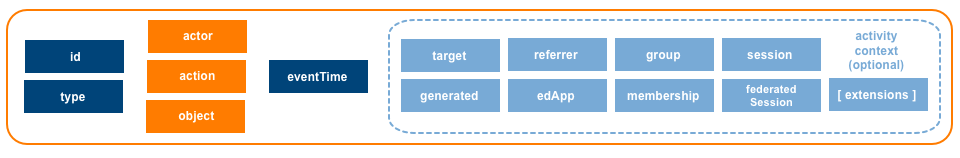 Caliper metric profiles
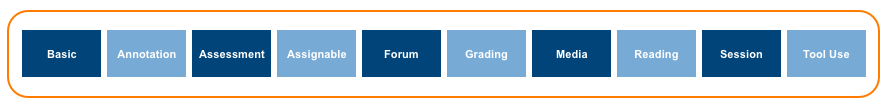 Caliper event model
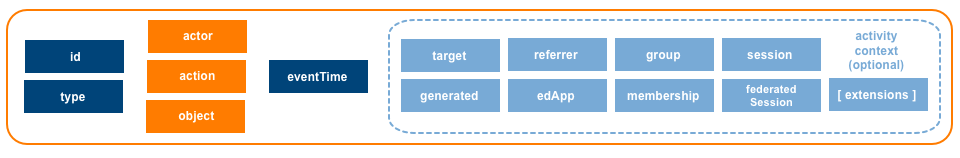 Caliper metric profiles
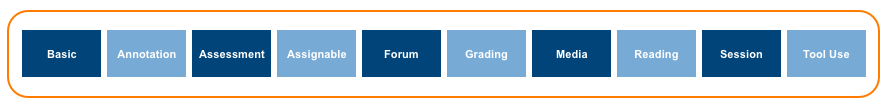 CALIPER FORUM PROFILE
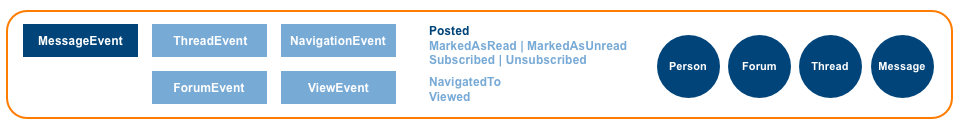 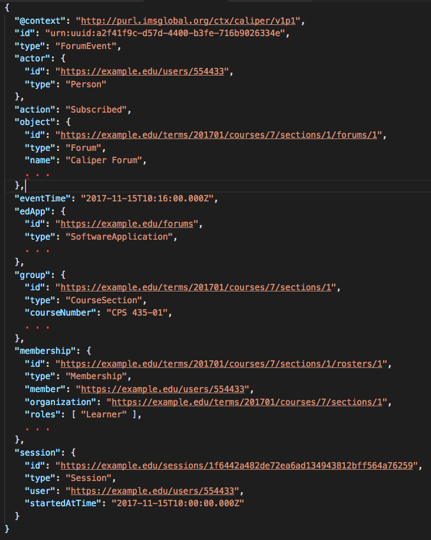 UBC’s approach for learning events
Preference for Caliper over xAPI
More structured
Established community and processes for contributing to the specification
Sensors generally well-maintained alongside specification releases
https://www.imsglobal.org/activity/caliper
https://github.com/IMSGlobal?q=caliper
Andrew Gardener did a lot of work in this area
Instrumented ComPAIR, iPeer, UBC Blogs, UBC Wiki, and WeBWork
Active contributor to the Caliper 1.2 specification and sensors
Received an IMS Higher Education Leadership Award in 2019 for his work
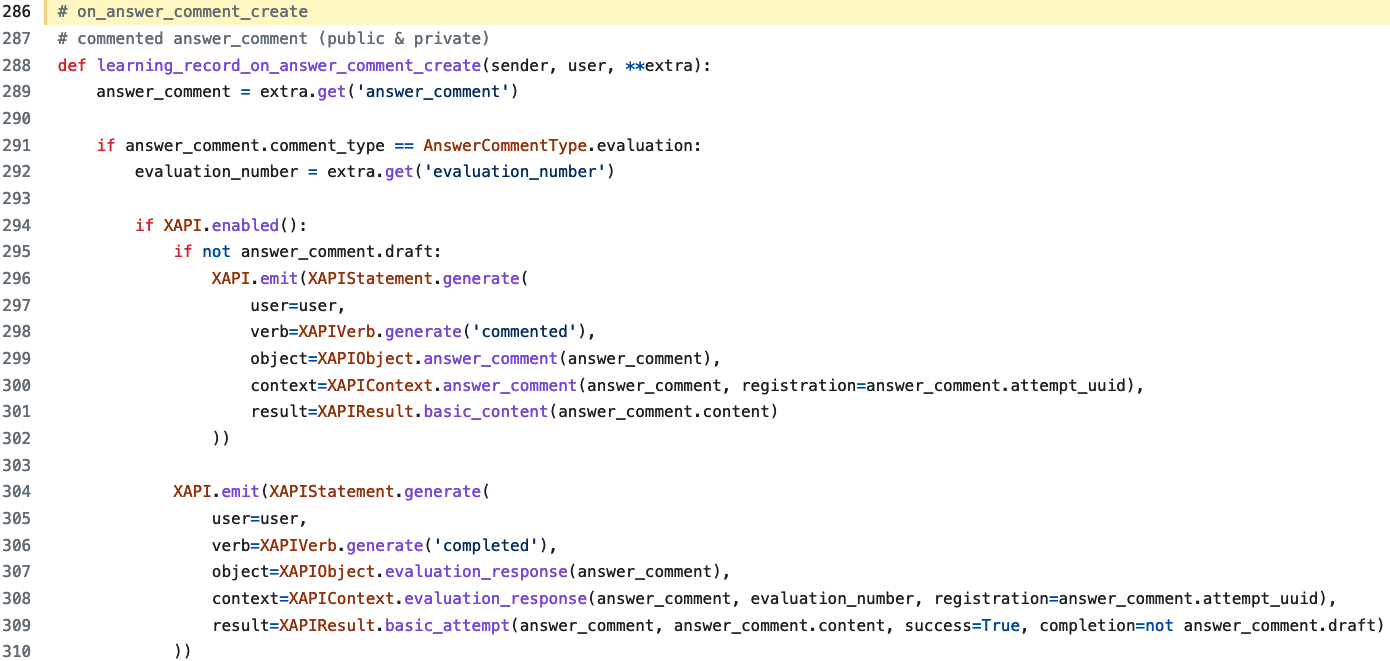 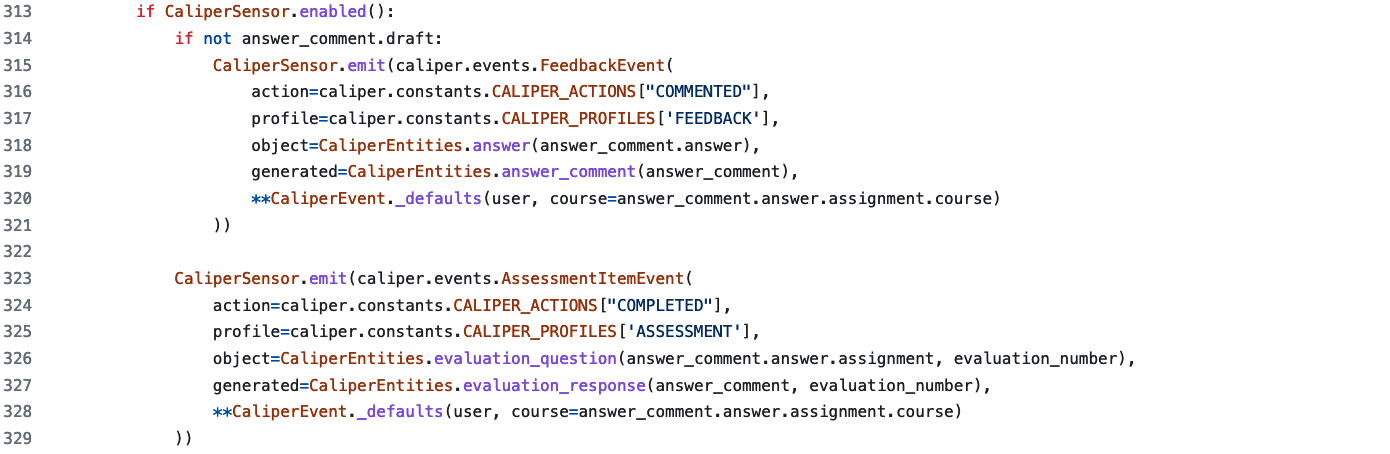 Events go to Our learning record store
Built on AWS using serverless and streaming data services
~2500 lines of CloudFormation YAML that define the LRS
Lambdas are written in Node.js
Intent is to release under an open source license
Acknowledgements
Scott McMillan was the initial author and deserves acknowledgement for the many headaches he endured while defining an API Gateway in CloudFormation.
Sung Hwang and Justin Lee have continued work, notably improving performance and capturing events that fail to process.
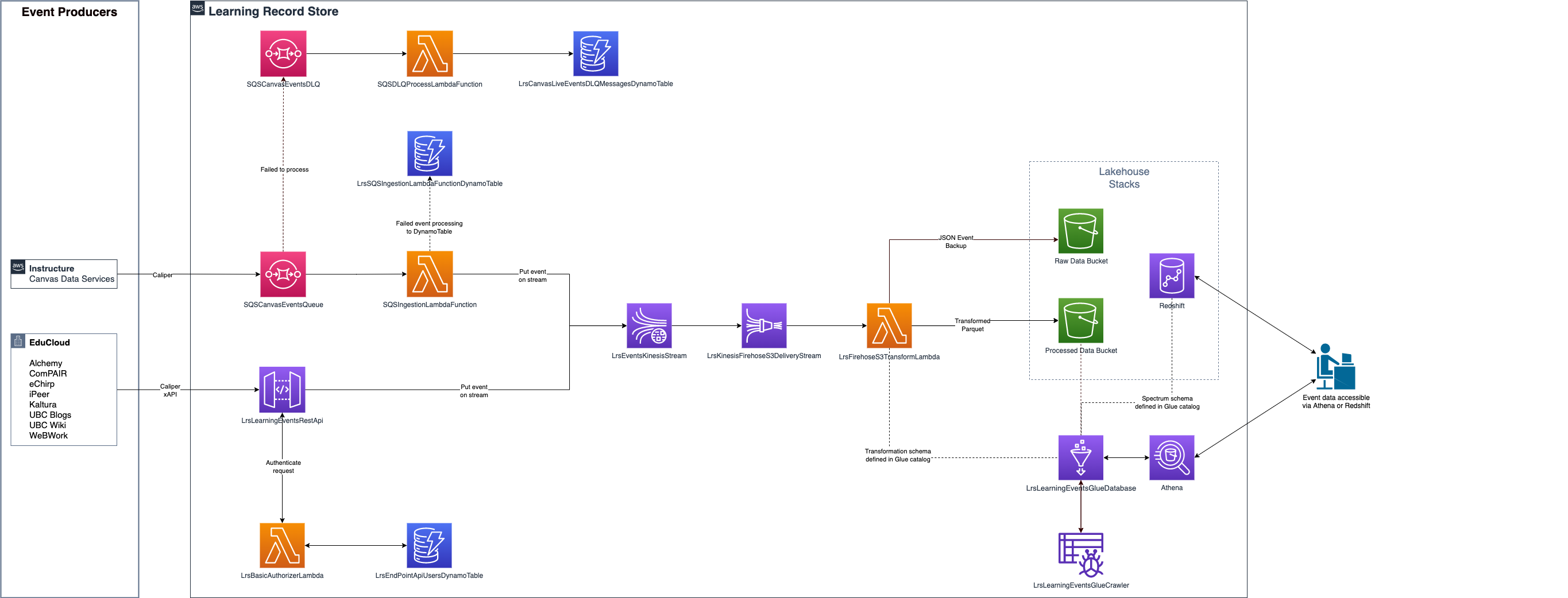 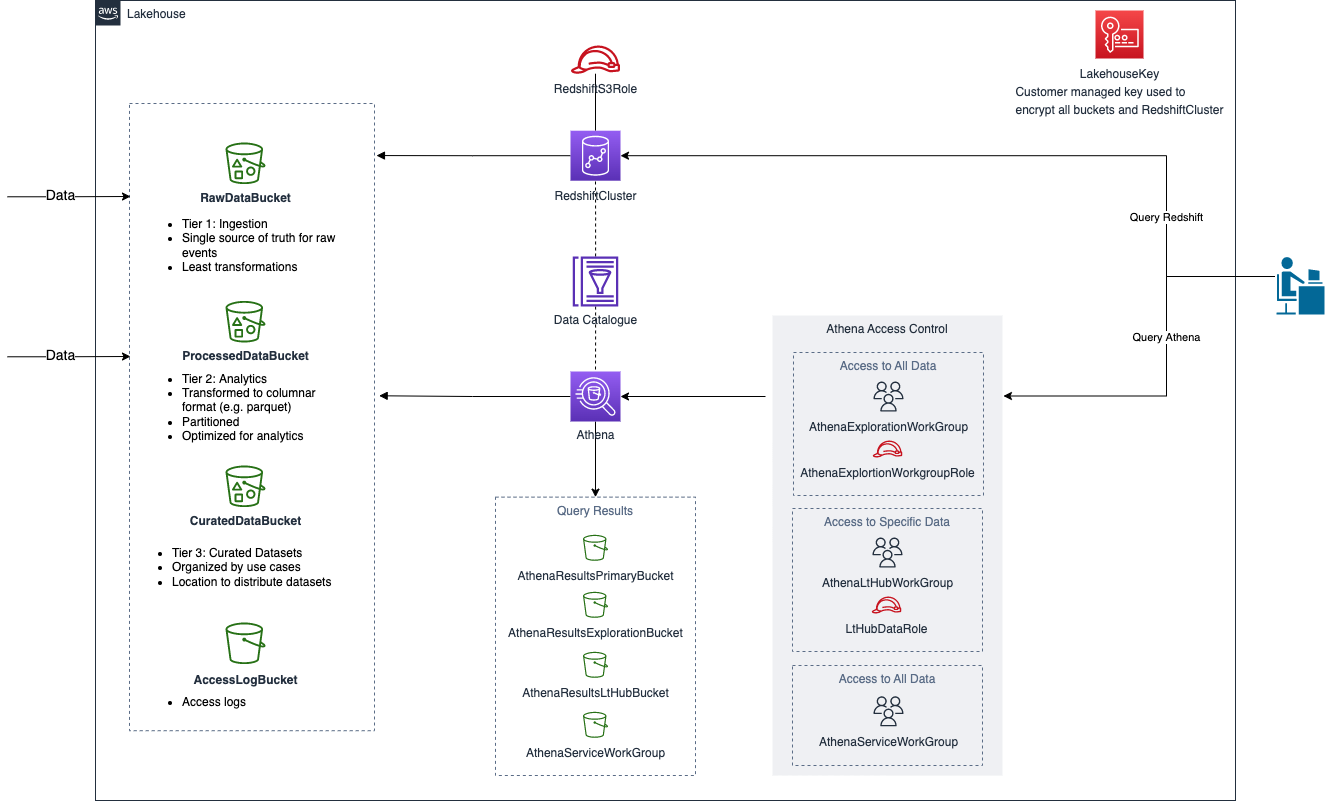 How’s it going?https://b.socrative.com/login/student/Room: JLO
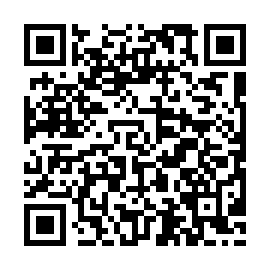 UBC’s learning data infrastructure
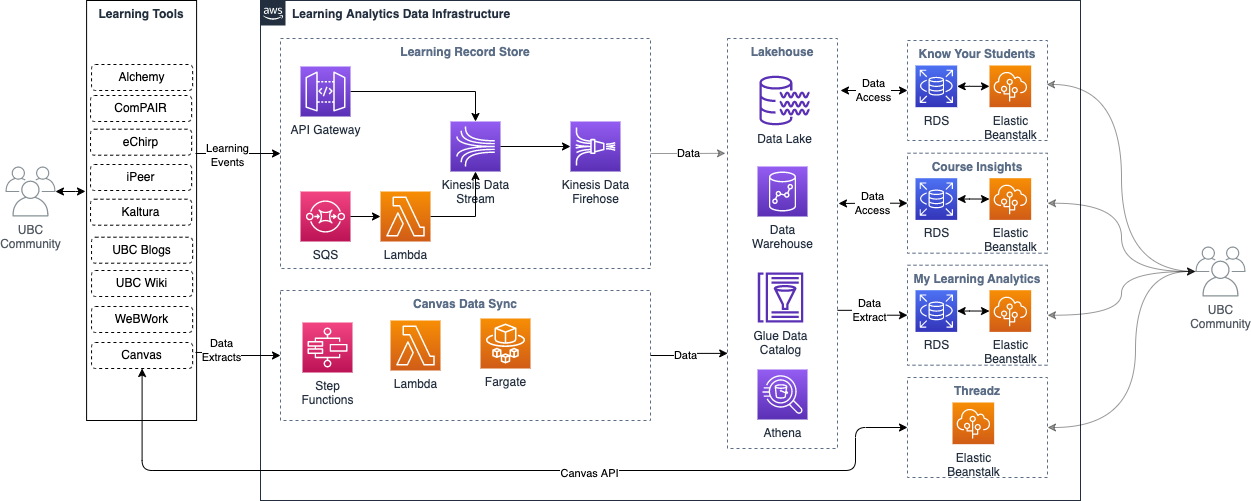 My Learning analytics
Student Dashboard
Python, Django, React, MySQL
https://github.com/tl-its-umich-edu/my-learning-analytics/
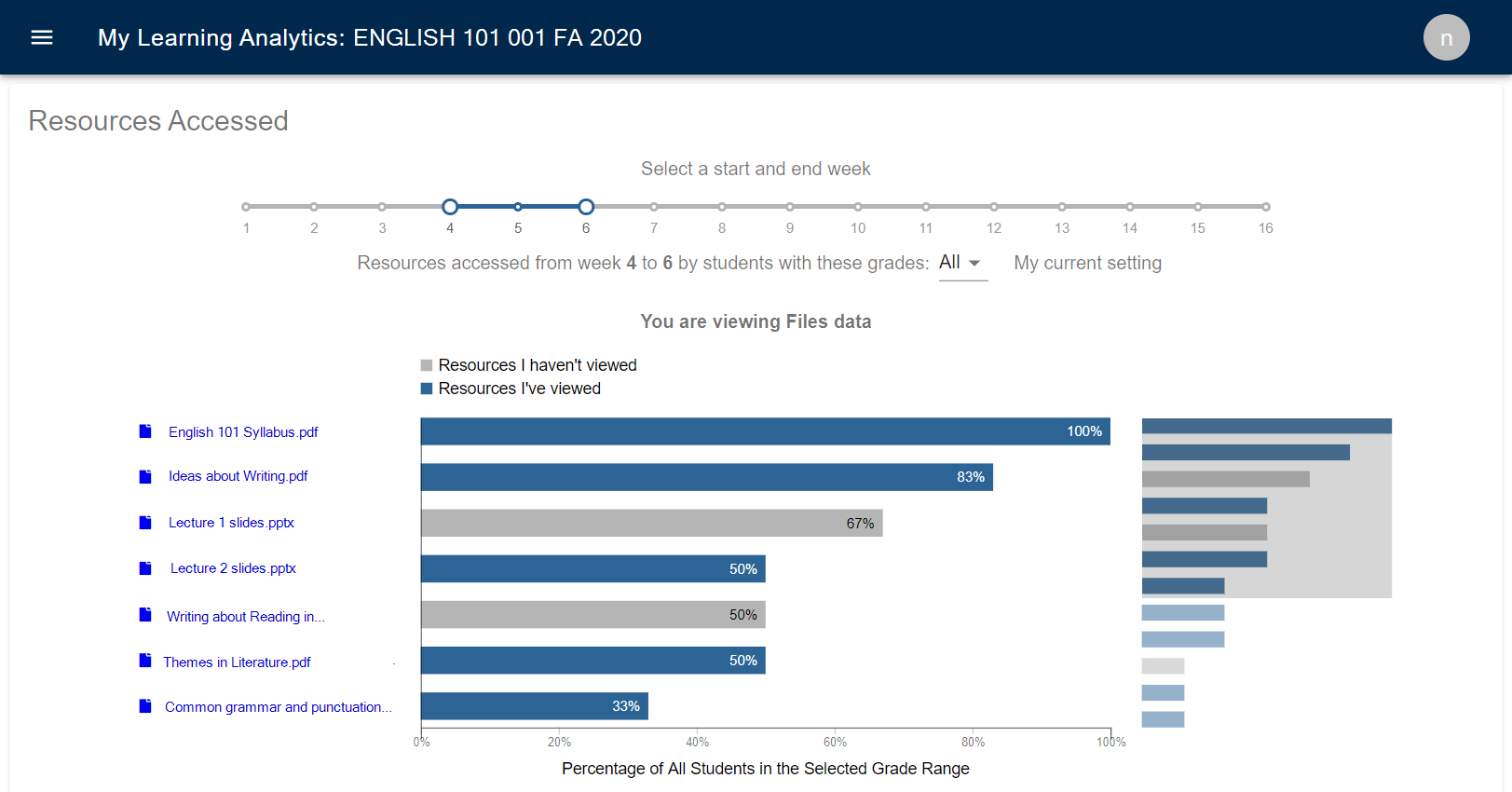 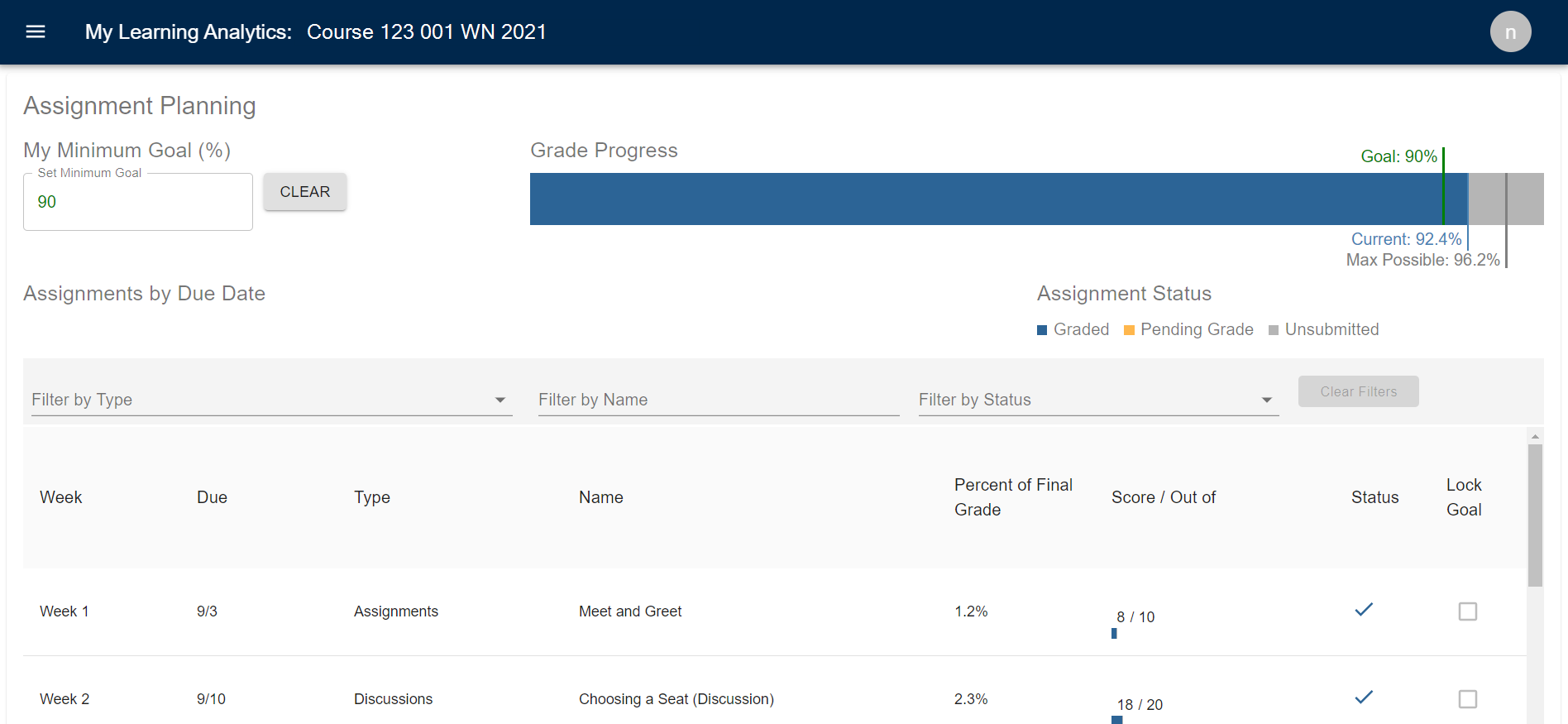 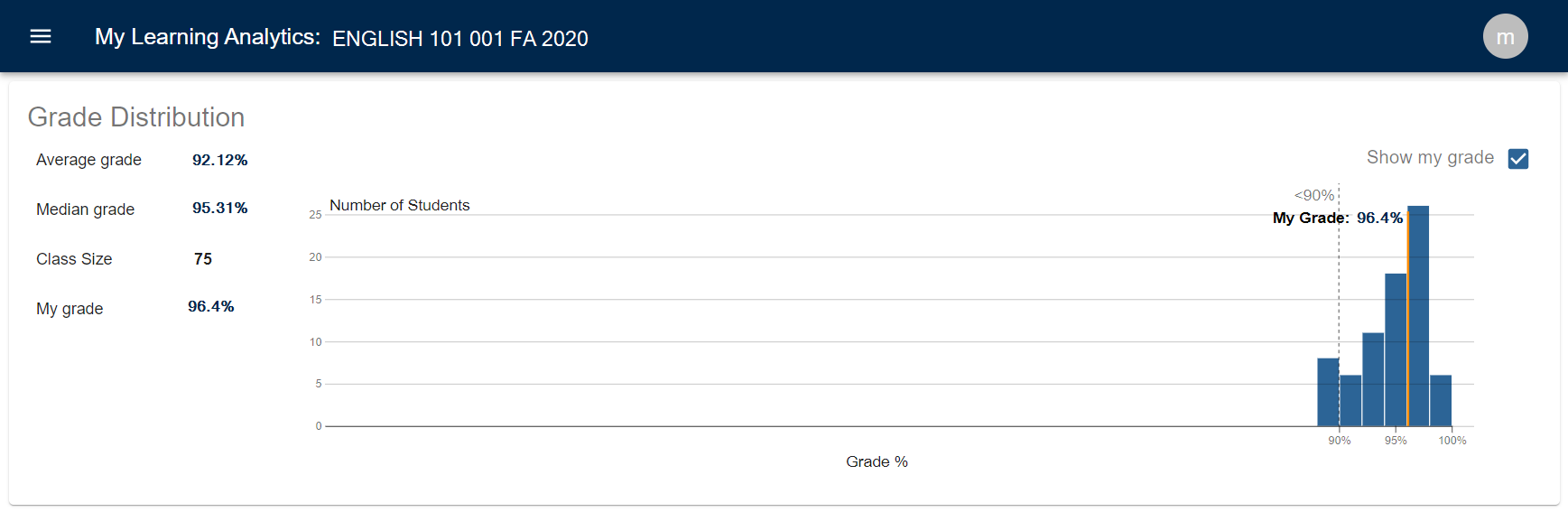 Course insights
Instructor Dashboard
Python, Django, React, PostgreSQL
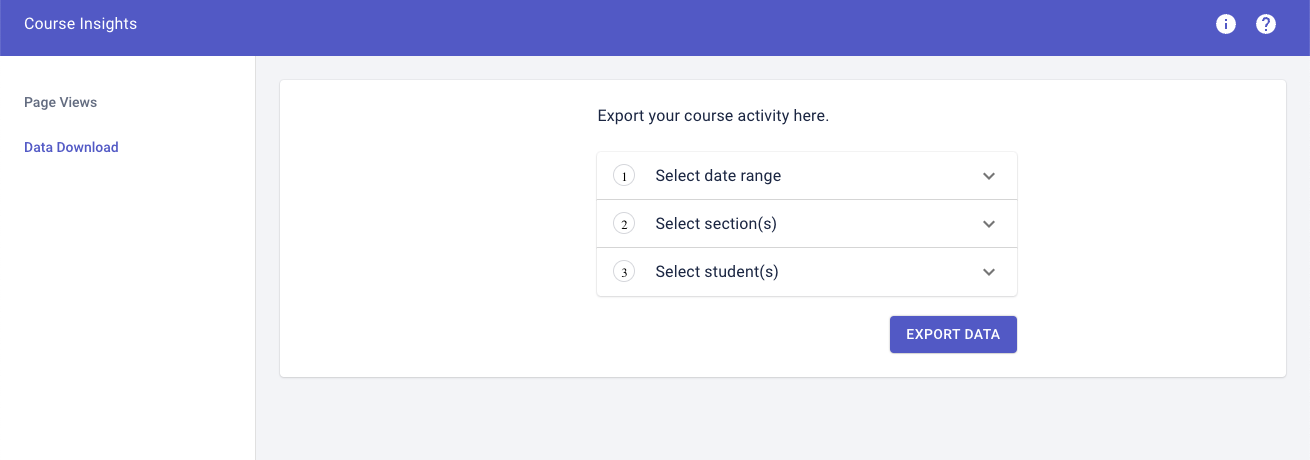 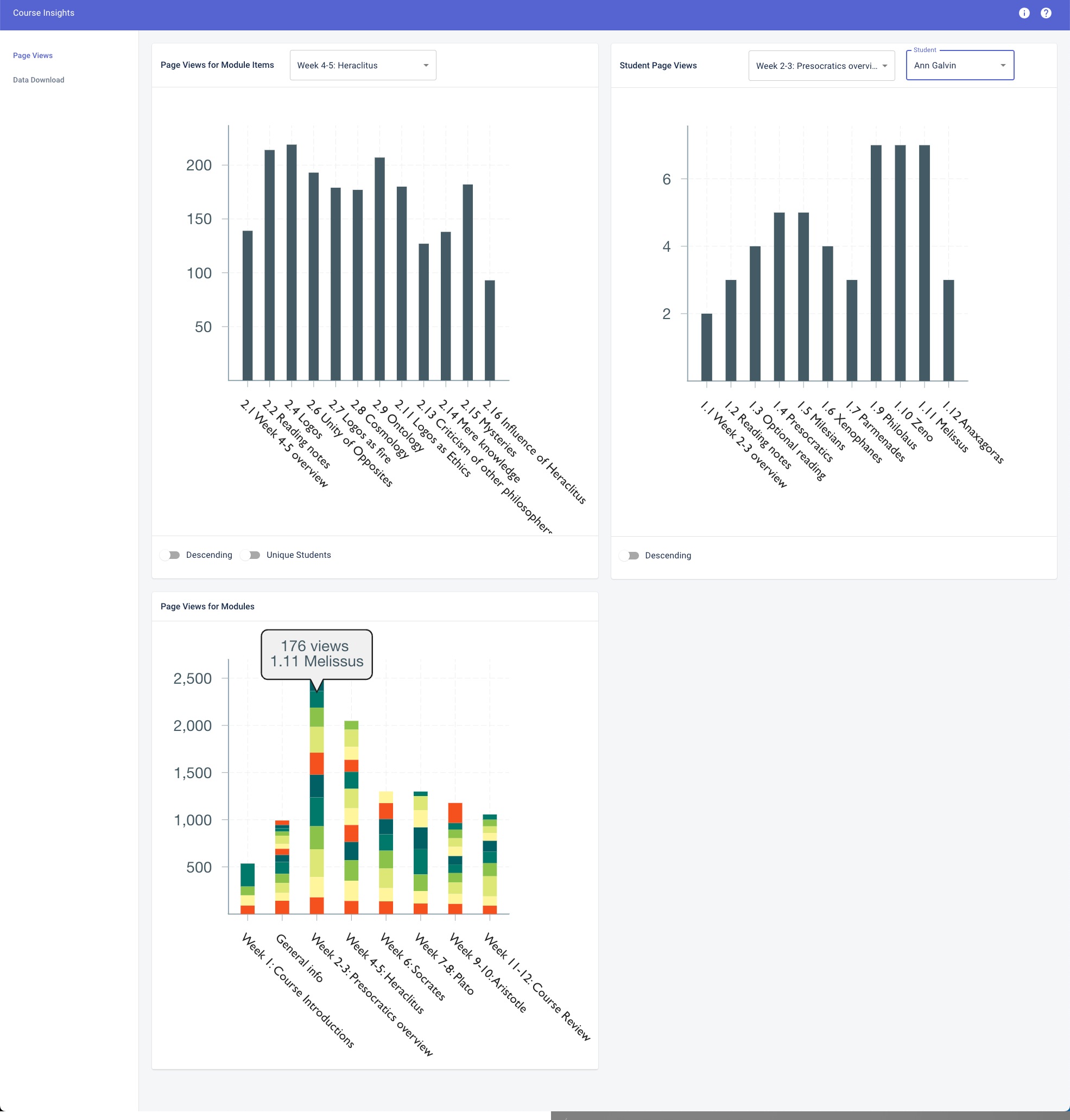 Problems with learning event data!
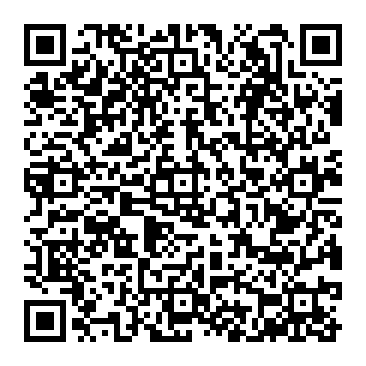 A lack of attention to learning ecosystems
A lack of consistent data policies and practices
Poor implementations of standards
Competing standards
Attempts to treat learning data as a unique competitive advantage hurt us all

Creating Data for Learning Analytics Ecosystems (Kitto, Whitmer, Silvers, Webb)
What’s next for the lrs?
Build an access framework
Build curated data sets for dashboards, reports and tools
Instrument additional tools and refine existing tools
Work with vendors to provide data
Work through a myriad of inevitable and unavoidable data issues
Actually leveraging the real-time stream
Open source! Plus our other projects:
VPC, Lakehouse
Canvas Data Sync
Course Insights
The last slide, in the last time slot of the day…https://b.socrative.com/login/student/Room: JLO
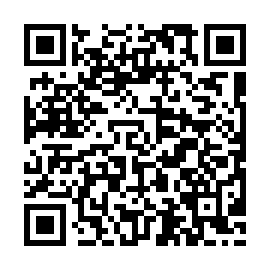 jeff.longland@ubc.caUBC Learning Technology Hub